الشمس
مخرجات التعلم
يتوقع من التلميذ في نهاية الدرس أن:
    يذكر أهمية الشمس .
    يفسر سبب حدوث الليل والنهار
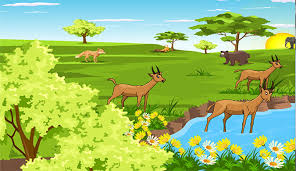 الشمس ضرورية للكائنات الحية لأنها مصدر الضوء والحرارة , وتستحيل الحياة بدونها
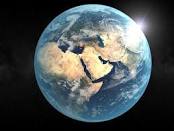 الأرض كروية تدور حول نفسها سابحة في الفضاء
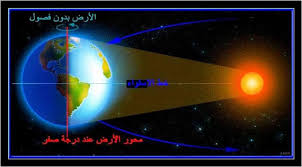 يتعاقب الليل والنهار نتيجة دوران الأرض حول نفسها
التقويم
املأ الفراغات الآتية بالكلمات المناسبة  
            (البعيد -  الضوء – دوران -  المواجه)
            الشمس مصدر........في النهار.
            يتعاقب الليل والنهار بسبب........الأرض حول نفسها.
               يكون الوقت نهارا في جانب الأرض ........للشمس.
               يكون الوقت ليلاً في الجانب الآخر.........عن الشمس.